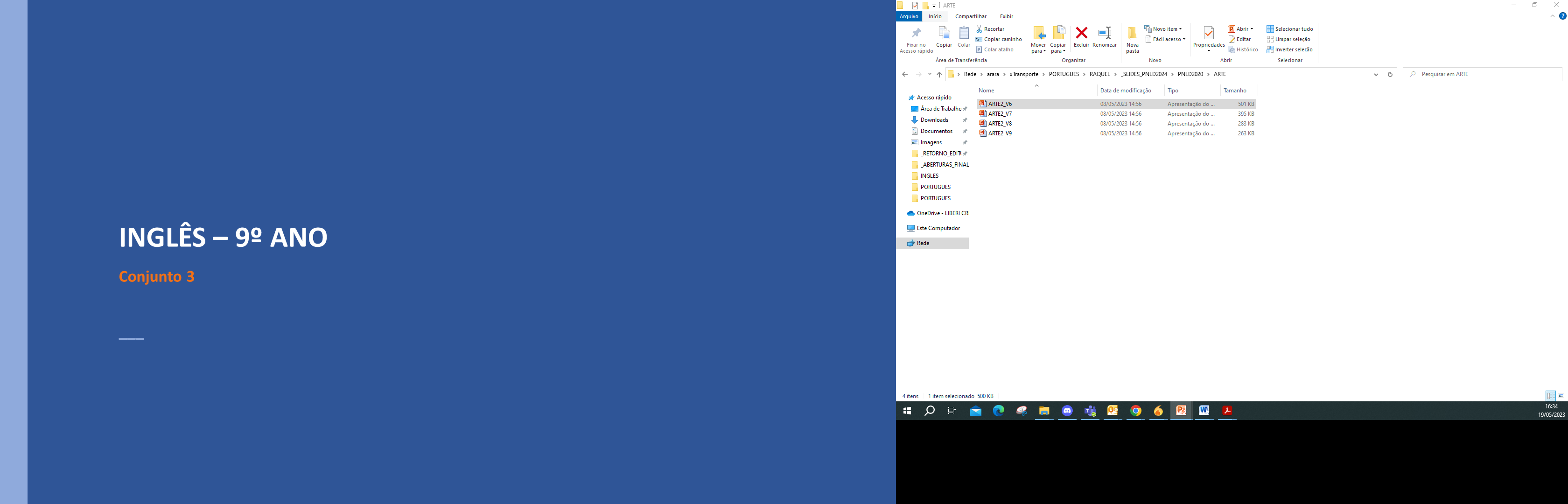 LÍNGUA INGLESA – 9º ANO									 Conjunto 3
Unidade 3
2
LÍNGUA INGLESA – 9º ANO									 Conjunto 3
Artigo de opinião
O artigo de opinião é um gênero textual argumentativo. Por meio dele, o autor apresenta sua opinião sobre determinado tema, por vezes polêmico, utilizando argumentos para comprovar sua ideia, com o objetivo de convencer o leitor. 
Geralmente, o título já deixa transparecer o posicionamento do autor, além de despertar a curiosidade do leitor.
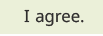 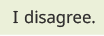 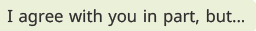 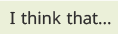 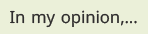 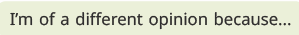 3
LÍNGUA INGLESA – 9º ANO									 Conjunto 3
Linking words
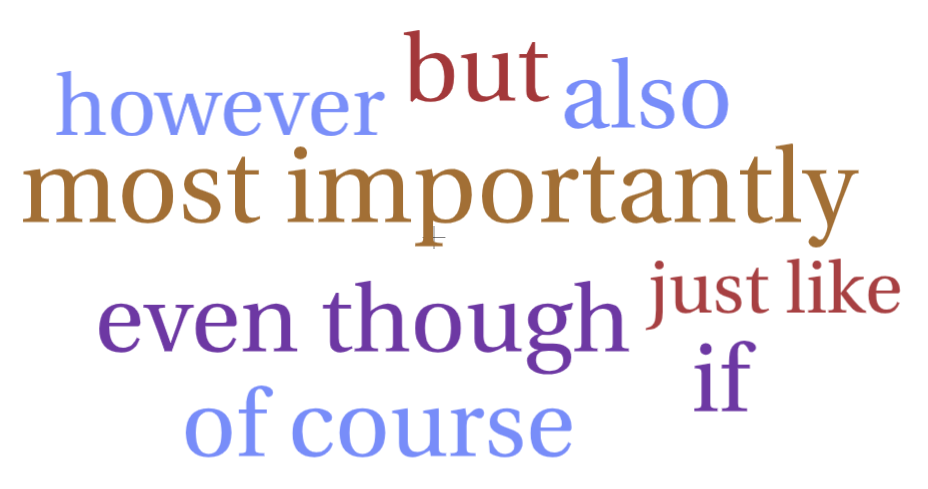 Linking words são palavras ou expressões que estabelecem conexões entre as ideias de uma frase.
We disagree with some opinions, even though we respect all of them.
4
LÍNGUA INGLESA – 9º ANO									 Conjunto 3
Linking words
Elas podem ser usadas para expressar diferentes funções. Veja algumas delas a seguir.
5
LÍNGUA INGLESA – 9º ANO									 Conjunto 3
Possible future conditional situation
O possible future conditional situation expressa uma possível consequência no futuro, desde que uma condição seja atendida.
Ele é formado por duas cláusulas: a cláusula if expressa a condição e a cláusula principal informa o resultado ou consequência dessa condição.
O verbo na cláusula if é conjugado no simple present e o verbo na cláusula principal é conjugado no simple future tense.
cláusula 1 - condição
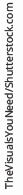 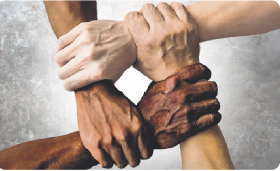 If we work together, 
we will stop discrimination.
cláusula 2 – resultado/consequência no futuro
6
LÍNGUA INGLESA – 9º ANO									 Conjunto 3
Possible future conditional situation
Quando a frase começa com a cláusula if, usamos a vírgula. Quando a frase começa com a cláusula principal, a vírgula não é necessária.

If we respect each other, the world will be a better place.
The world will be a better place if we respect each other.
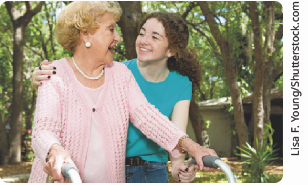 7
LÍNGUA INGLESA – 9º ANO									 Conjunto 3
Possible future conditional situation
Para falar sobre ações que têm possibilidade real de acontecer usamos o will, o going to e outros verbos modais.
If you have a different point of view, I’m going to be understanding.
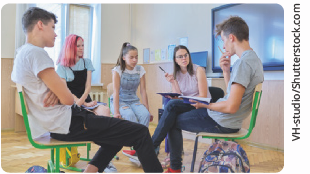 8